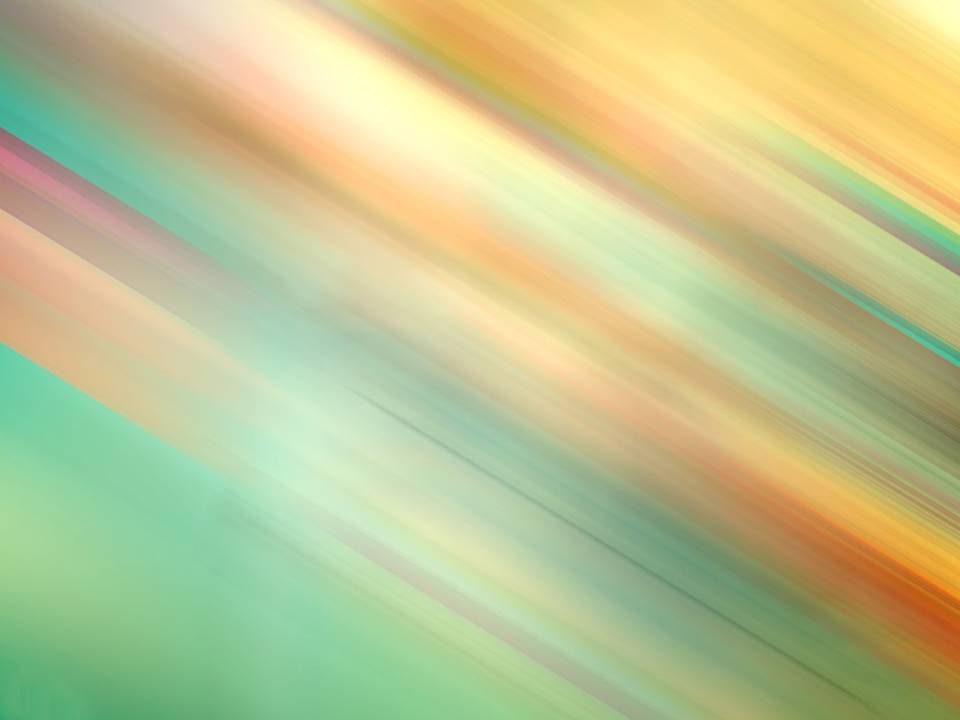 18  а п р е л я
Международный день
 памятников и исторических мест
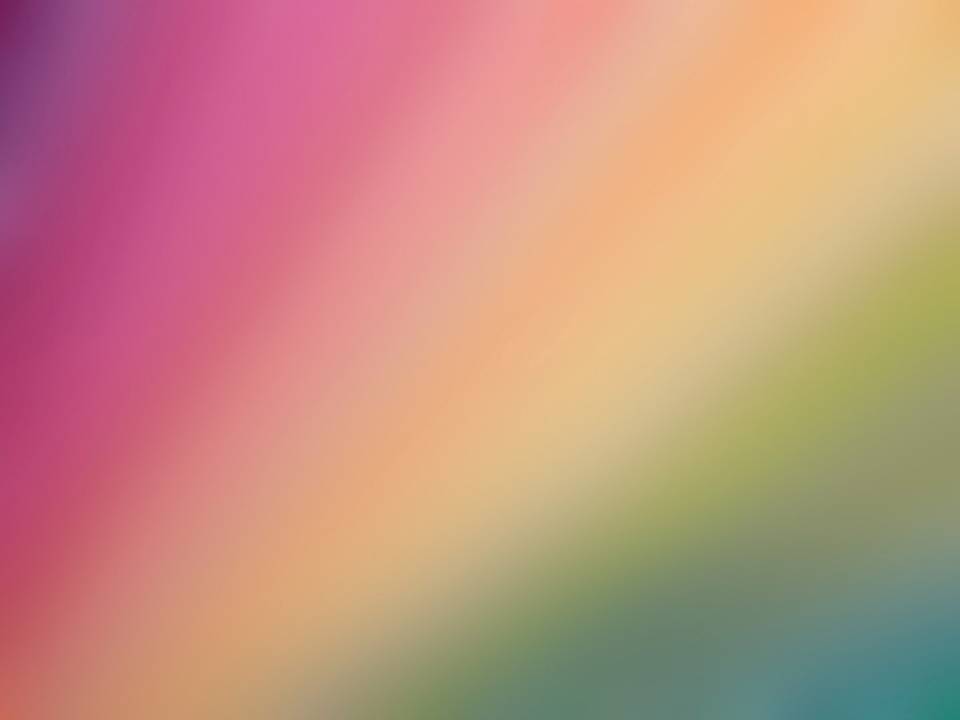 Международный день
 памятников и исторических мест
Девизом Международного дня памятников и исторических мест стали слова: Сохраним нашу историческую родину.
       Этот День установлен в 1982 году Ассамблеей Международного совета по вопросам охраны памятников и достопримечательных мест (ICOMOS), созданной при ЮНЕСКО. Отмечается с 18 апреля 1984 года. 
    Идея установления праздника принадлежала ученым, архитекторам, реставраторам, работникам государственных органов охраны памятников истории и культуры.
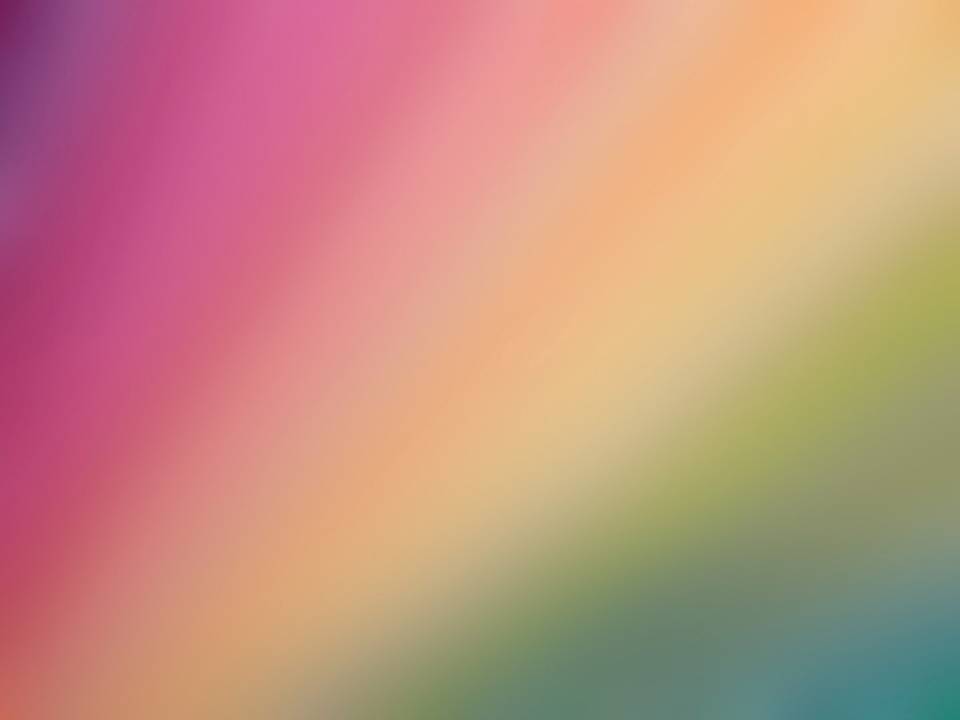 В разных странах мира к этой дате принято приурочивать различные мероприятия, посвященные сохранению всемирного наследия. Многие музеи в этот день можно посетить бесплатно, туристы получают также уникальную возможность побывать в исторических зданиях и архитектурных комплексах, которые закрыты для публики в другое время.
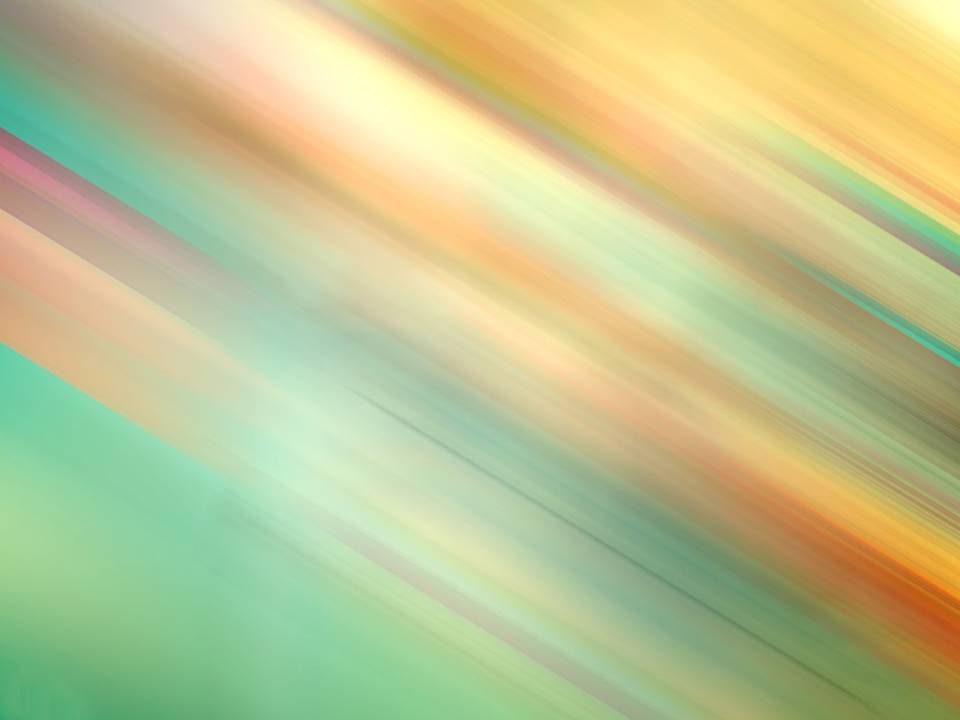 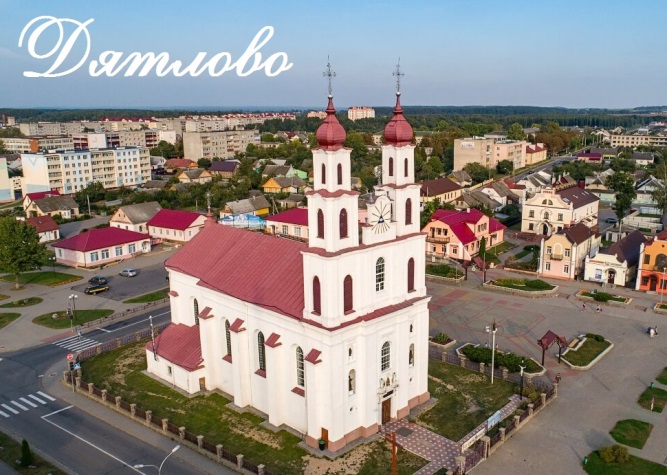 виртуальная 
  экскурссия
по Дятловщине
Историко-культурные ценности Дятловского района
— памятники  архитектуры –15;
— памятники  истории  – 4;
— памятник искусства – 1;
— памятники археологии – 16 (20 объектов).
Костел Божьего Тела
Двухбашенный храм в стиле необарокко был построен из желтого кирпича в 1904 году. О его возведении ходатайствовали владевшие местечком Дворец Протасевичи. Однако, не имея достаточно средств, Аполина Протасевич обратилась за помощью к своим дальним родственникам Радзивиллам.
	Сама Аполина не дожила до освящения костела Божьего Тела.
	После Великой Отечественной войны костел закрыли, в здании разместилась конюшня. Храм был возвращен католической церкви и восстановлен в 1989 году.
Костел Святых Ангелов-Хранителей
В 1840 году построен каменный храм Святых Ангелов-Хранителей в стиле позднего класицизма. 
	После повстанческих событий 1863 года костел отдали православным верующим. В 20-х гг. XX века здание вновь вернули католикам. В 1947 году костел Ангелов-Хранителей закрыли и сделали из него склад. В 1988 г. костел  вернули католическим верующим
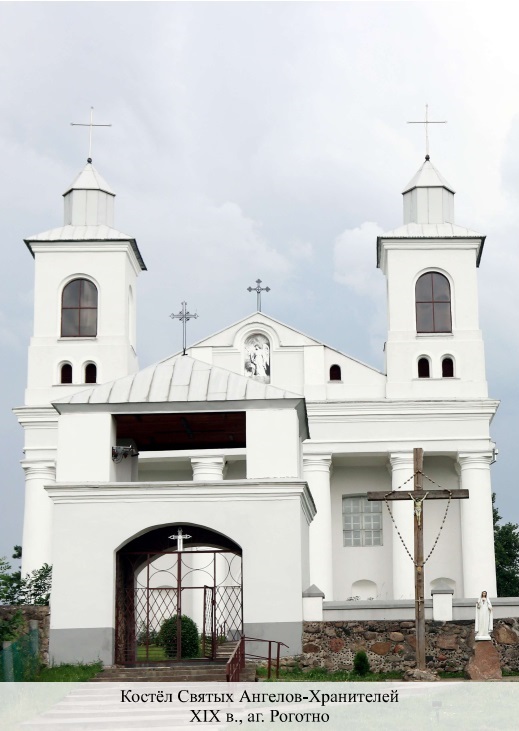 Памятник Филидовичу
Во время Великой Отечественной войны Иосиф Юрьевич Филидович повторил подвиг Ивана Сусанина.
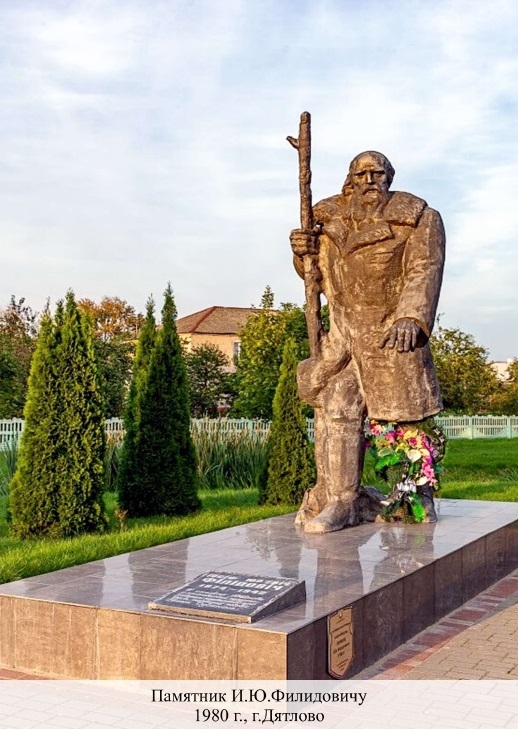 Церковь Воздвижения Креста   Господня
Построена в 1897 году в стиле деревянного зодчества в аг. Войневичи.
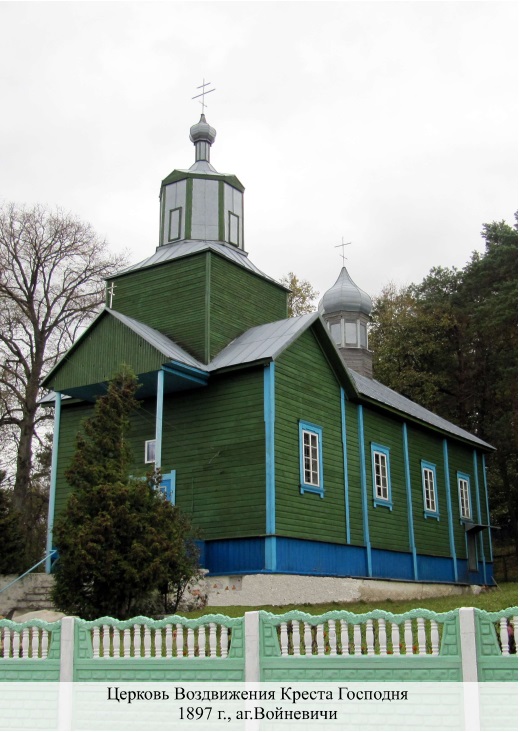 Церковь Покрова Пресвятой Богородицы
В июне 1863 года началось строительство церкви, которое продолжалось 3 года.
У входа в церковь имеется надпись «Основана во имя Покрова Пресвятой Богородицы. Въ 1866г.»
Псевдорусский стиль.
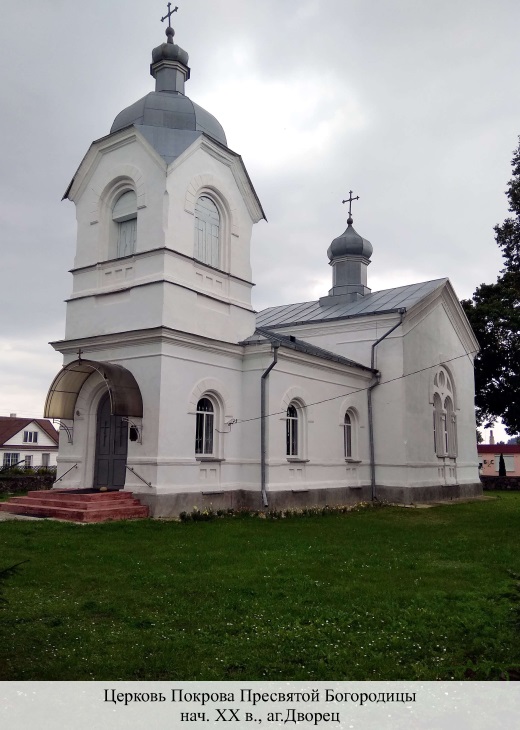 Церковь Рождества Пресвятой Богородицы
Построена в 1876—1879 годах из кирпича по проекту архитектора А. Лозинского на месте сожжённой церкви. 
	Является памятником архитектуры русского стиля.
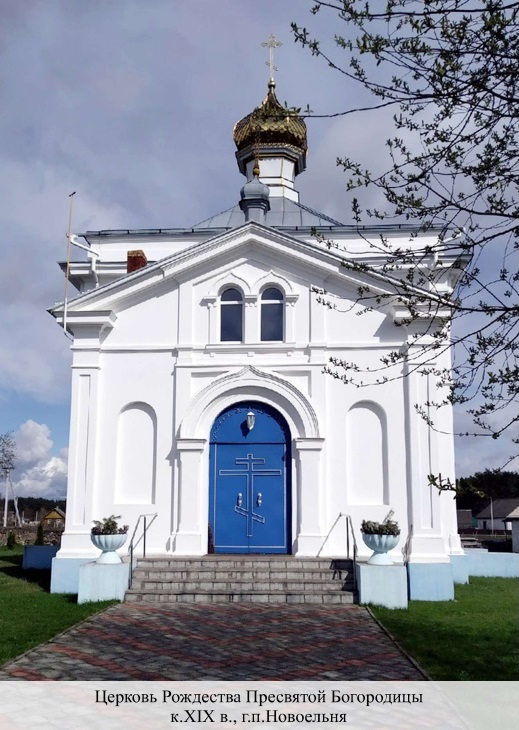 Церковь Святого великомученика Георгия Победоносца
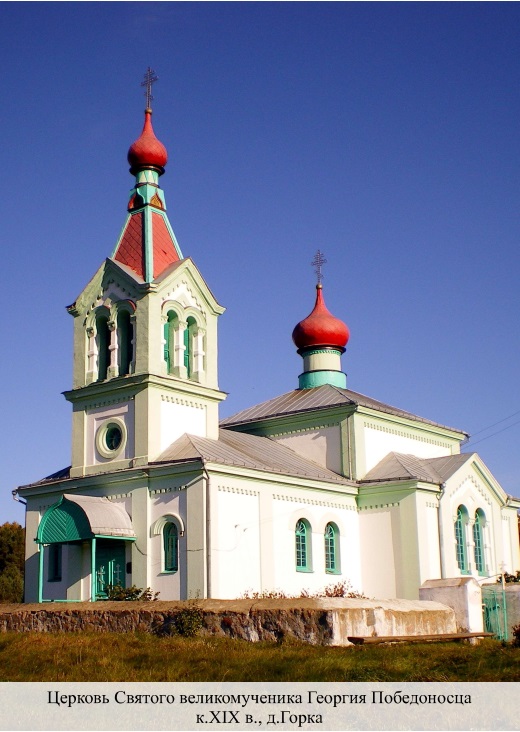 Церковь построена в д.Горка на средства "Святого Сенода" помещиком маёнтка Горки Степаном Незабытовским в псевдорусском стиле.
Церковь Святых апостолов Петра и Павла
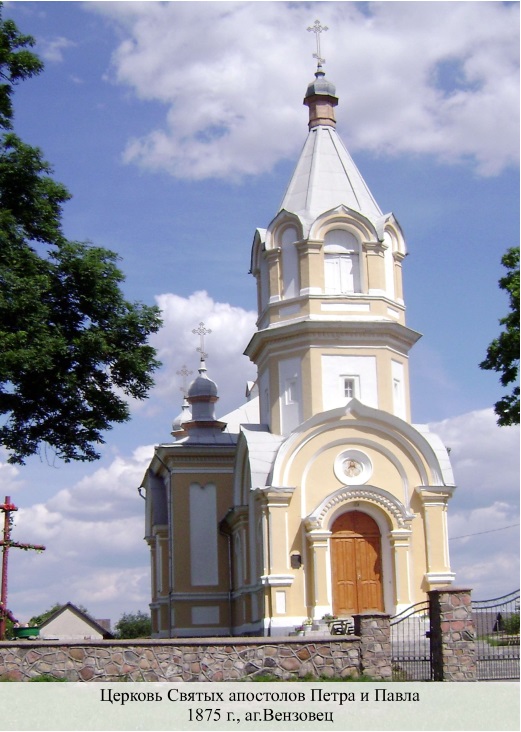 Памятник архитектуры стиля барокко. Церковь построена в центре деревни Вензовец в 1872-1875 гг. Храм возведен на месте деревянной церкви, построенной в 1755 году, из кирпича и бутового камня.
Часовня, д. Лопушно
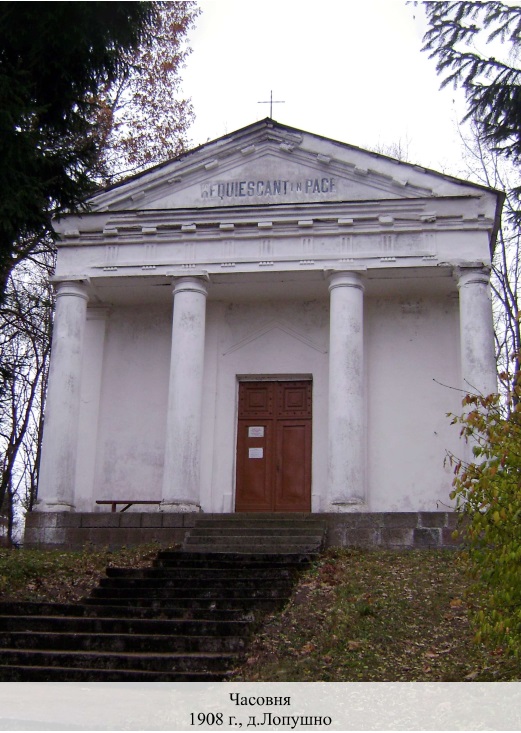 Часовня построена на кладбище в 1908 году владельцами поместья Лопушно - Раманом-Криштафом и его женой Марией из рода Судь Наркевичи-Йодки в память о их умершей дочке Терезе.

Стиль: неоклассицизм
Костел Успения Пресвятой Девы Марии
Памятник архитектуры барокко.
Построен в 1624–1646 гг. на средства подканцлера ВКЛ Казимира Льва Сапеги.
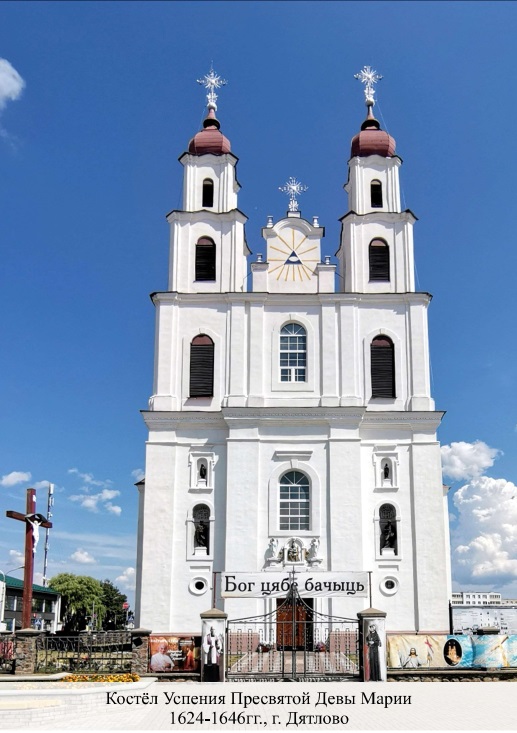 Каменные могильники
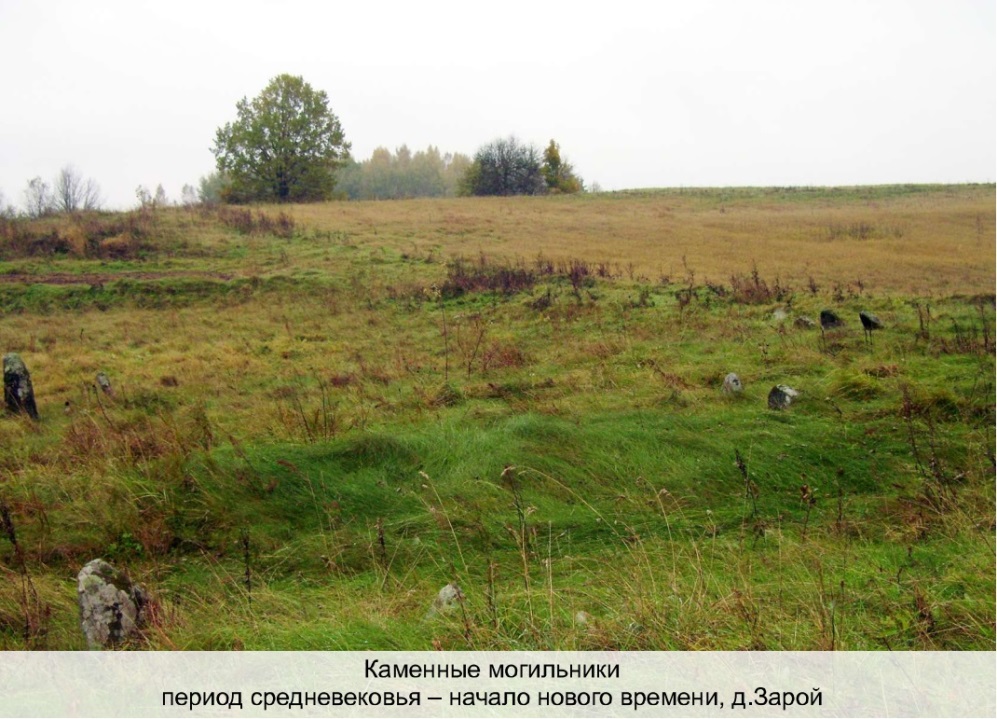 На западной окраине деревни Зарой, в месте, которое называется "Татарское кладбище", стоит пару десятков грубообтесанных каменных надгробий, на многих из них выгравированы очертания крестов.
Городище
Городище в д.Санники относится примерно к X — XI векам нашей эры и относится к периоду славянской колонизации Принеманья. 
Местное население называет это место — «тарелкой», т.к. по форме напоминает тарелку.
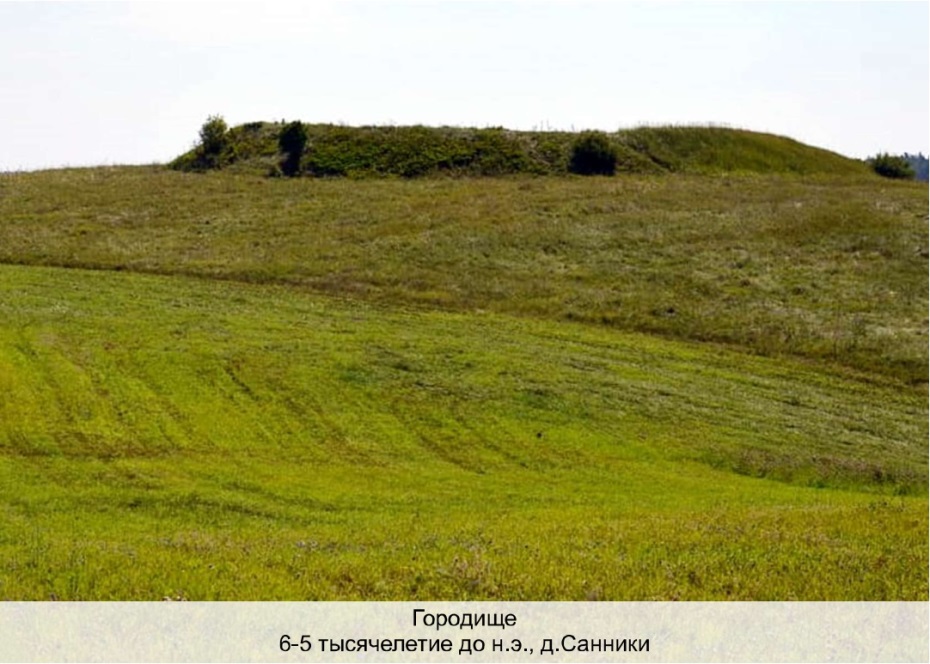 Курган
В полкилометре на восток от д. Обельковичи находится возвышенность около 3 метров и масштабом, приблизительно, 15х20 метров. На возвышенности было "татарское кладбище", со слов местных жителей , здесь находили черепа.
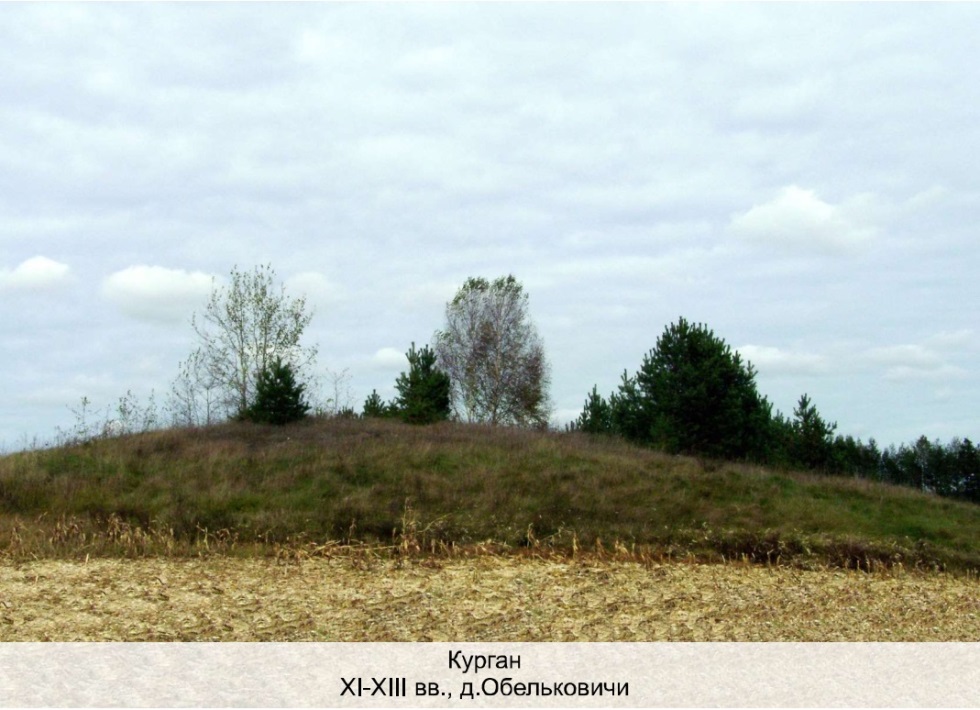 Мемориал Я.Я. Фогелю и П.Г. Петрову
В Дятлово на месте могил двух героев Советского Союза Яна Фогеля и Павла Петрова установлен в 1992 году памятник.

Ян Фогель был генерал-майором, командиром 120-й гвардейской стрелковой Рогачевской Краснознаменной дивизии, которая участвовала в освобождении Беларуси в 1944 году. Генерал был смертельно ранен в боях под Новогрудком 8 июля и похоронен в Дятлово.

Павел Петров, полковник, заместитель командира дивизии, был ранен под Белостоком, умер в госпитале в Новоельне, и, по его желанию, похоронен в Дятлово рядом с боевым товарищем.
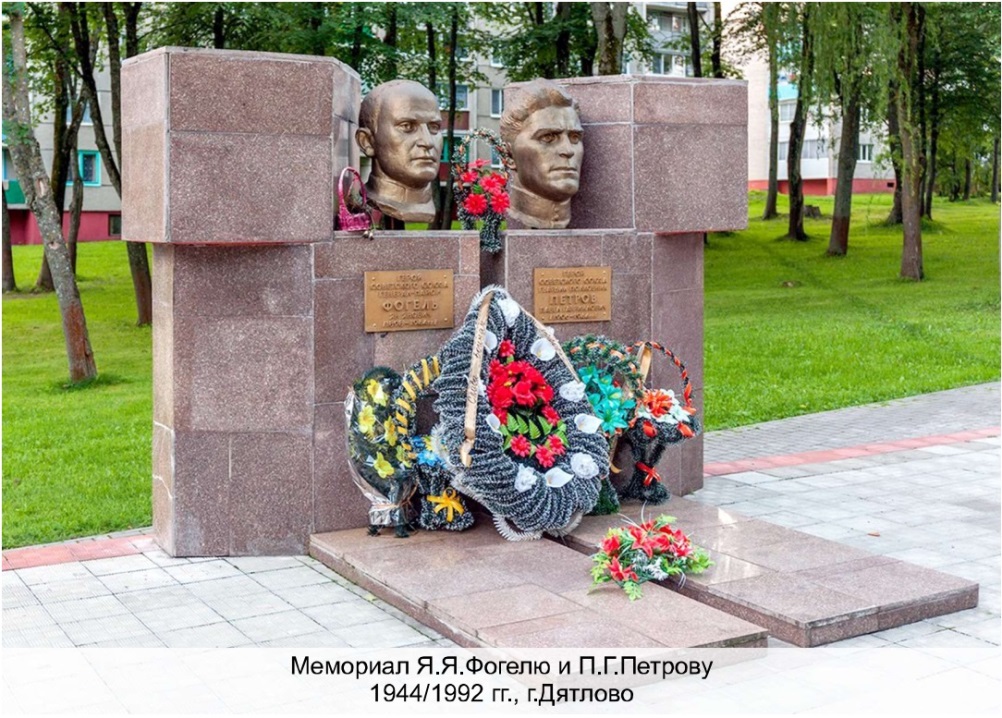 Памятник увековечения памяти погибших земляков
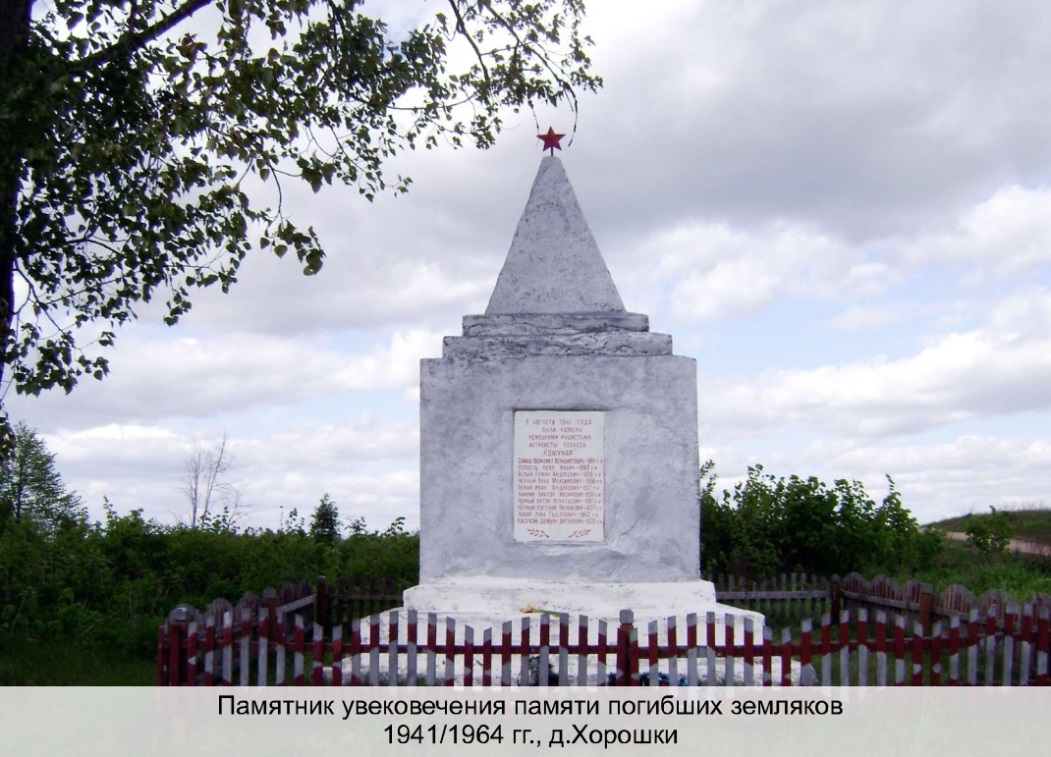 В деревне Хорошки установлен памятник в память о 10 активистах - организаторах колхоза "Коммунар", которых 6 августа 1941 года убили немецко-фашистские захватчики. 

В 1964 г. поставлен обелиск.
Поклонные камни
На кладбище в д. Горка на возвышенности в лесном массиве лежат камни-валуны. Три огромных камня образовали арку. В народе её окрестили как «каменные ворота» или «поклонные камни». 
	Местное население считает камни святыми. Существующие о камнях легенды и предания рассказывают, что испокон веков приходят люди к камням, чтобы излечиться от болезней. Пройдешь под «каменными воротами», и болезнь уйдёт.
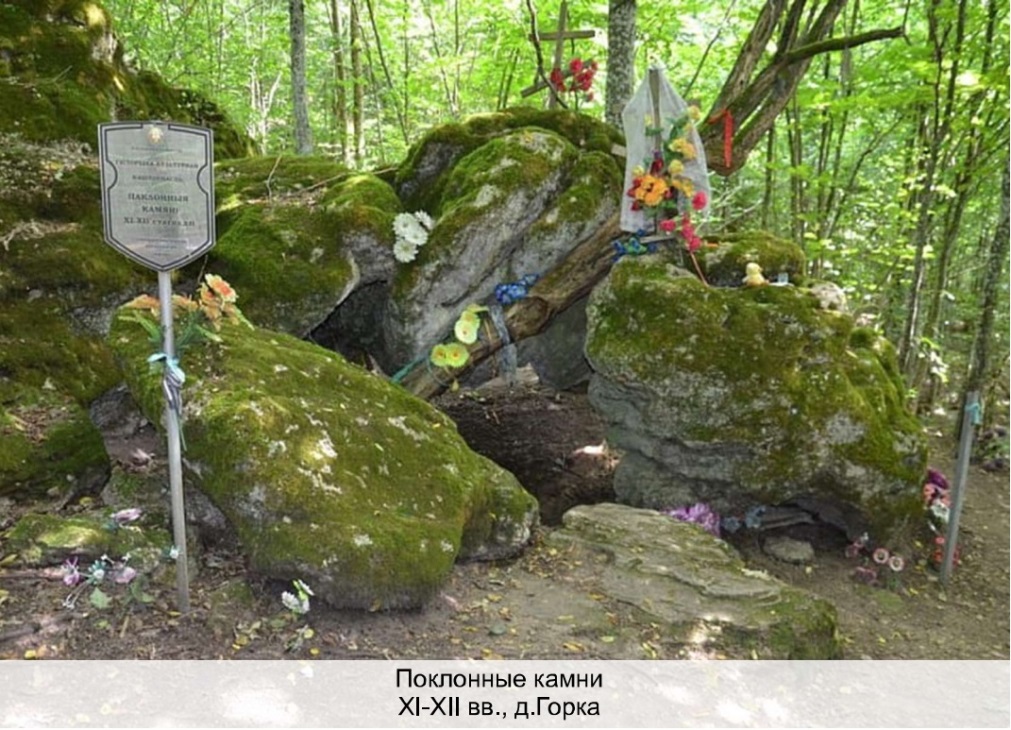 Фрагмент парка бывшей усадьбы
Парк пейзажного типа был основан в середине ХIX в. Эдмондом Корсаком. В композицию входили усадебный дом, калитка, оранжерея, хозяйские постройки, пруды и водоемы. Общая площадь -3,5 га.
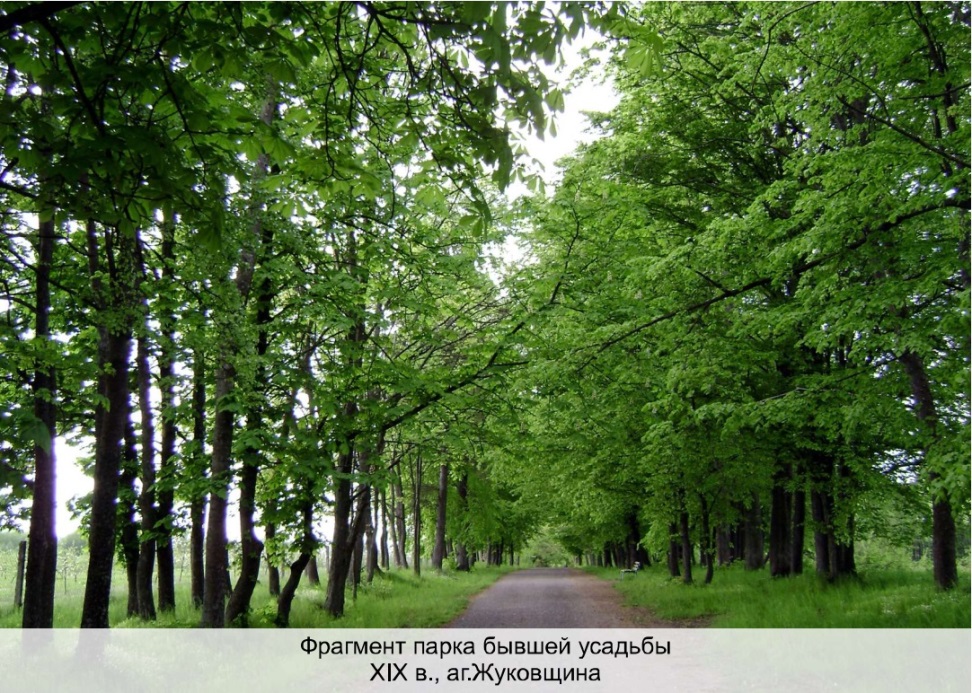 Церковь Рождества Пресвятой  Богородицы
Церковь находится в центре д. Явор. Построена в 1926г. из бетонных блоков в неорусском стиле. 
В 1927г. по территории деревень Явор, Сочивляны прошлась мощная буря. В итоге бури многие жилые дома и здание церкви оказались частично или полностью разрушенные.
В начале 90-х гг. церковь была отстроена.
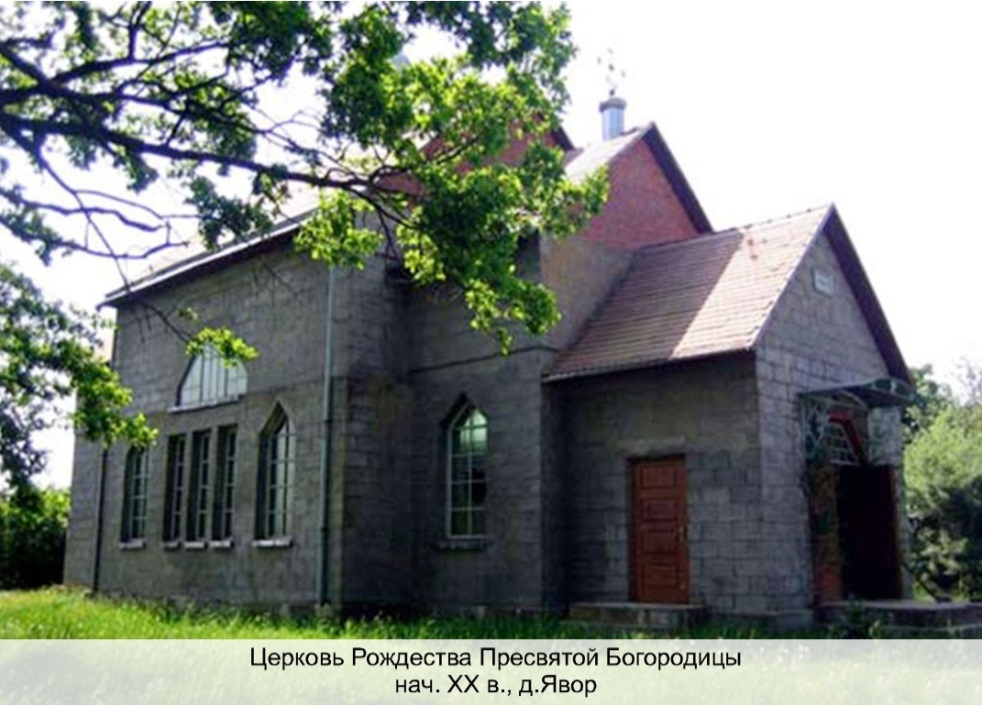 Церковь Святых  мучеников благоверных князей Бориса и Глеба
Храм построен в 1883г. (инженер Трубников) на пожертвования семьи Стравинских, которые владели местечком Накрышки в стиле позднего класицизма.
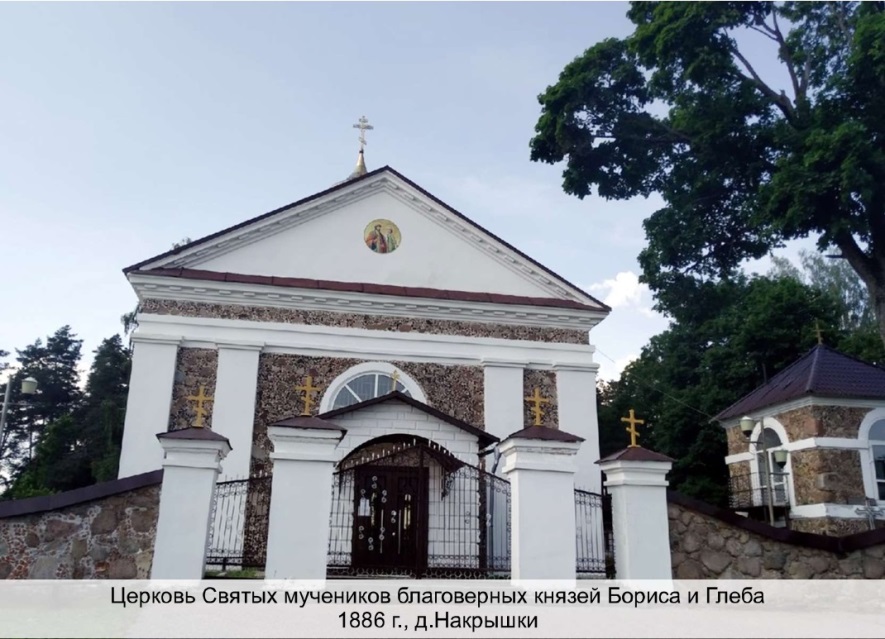 Часовня
Построена в 1813 г. на кладбище в Дятлово в стиле классицизма.
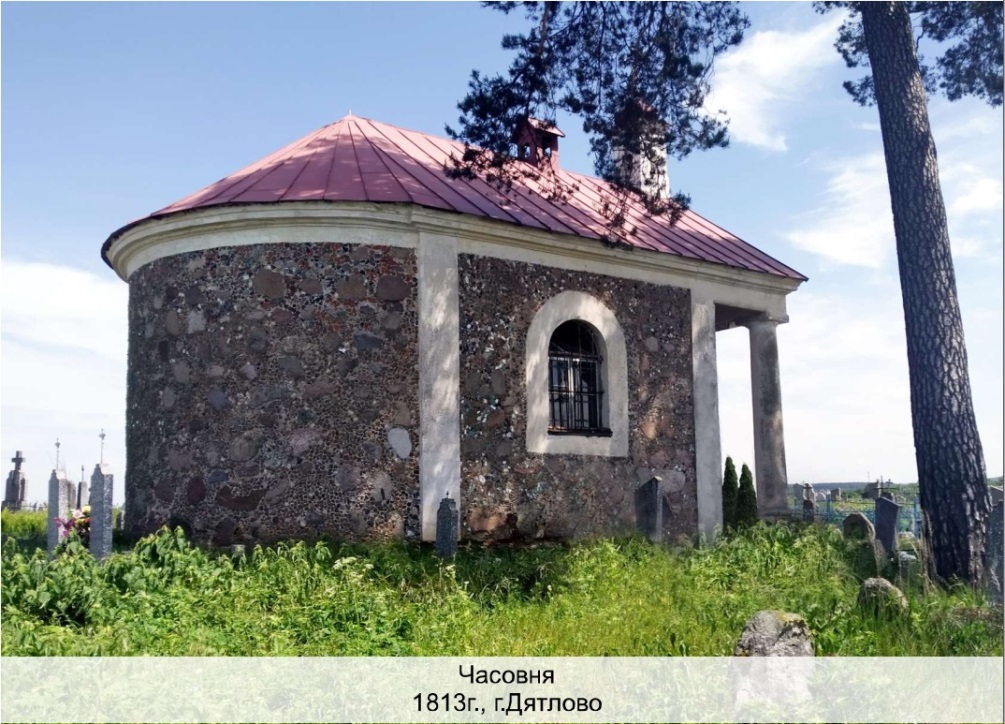 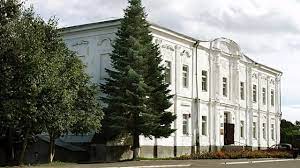 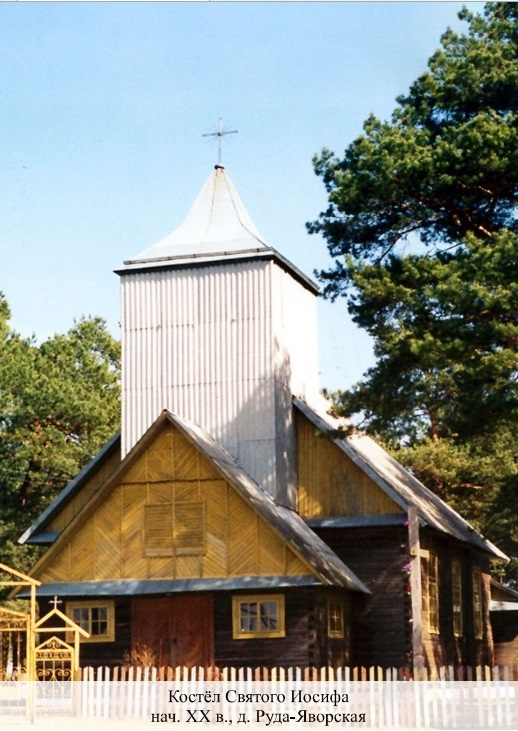 Дворец Радзивиллов, г. Дятлово 1751 г.
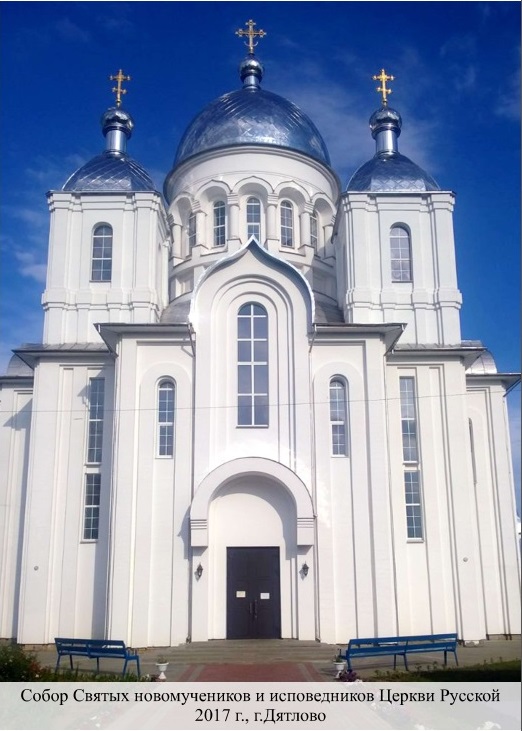 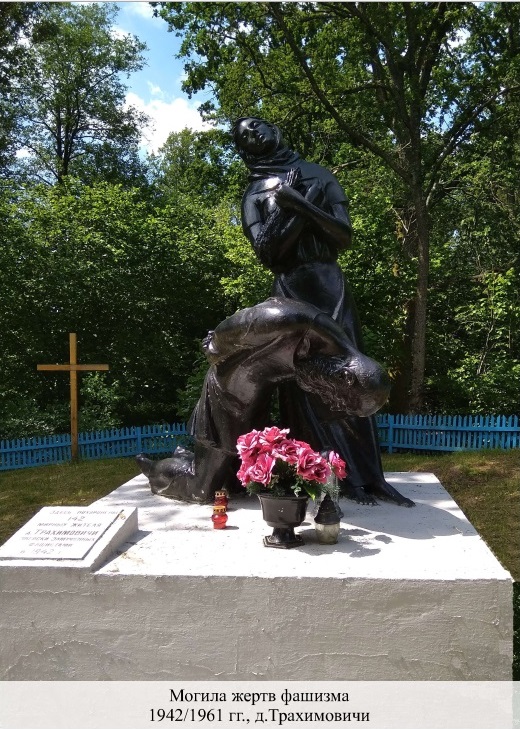 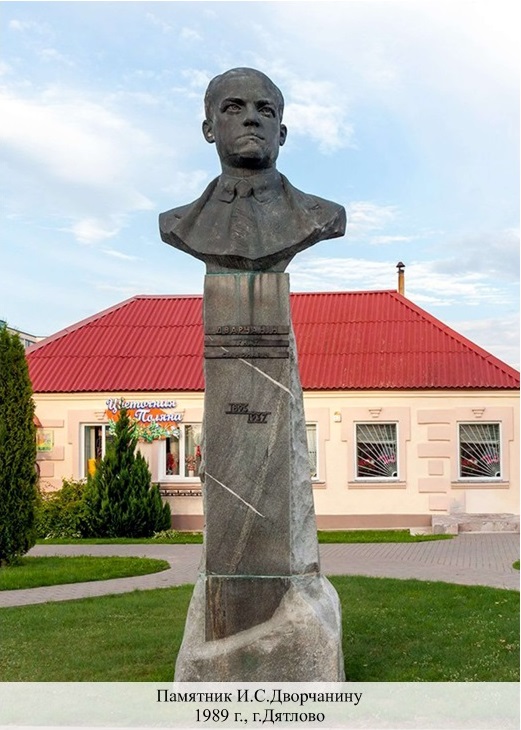 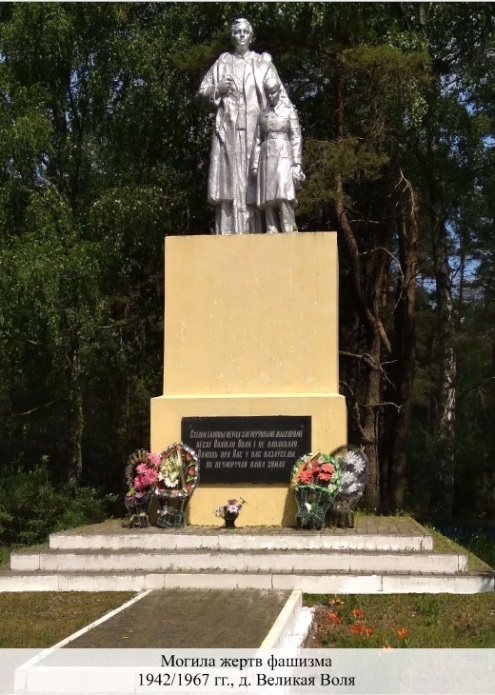 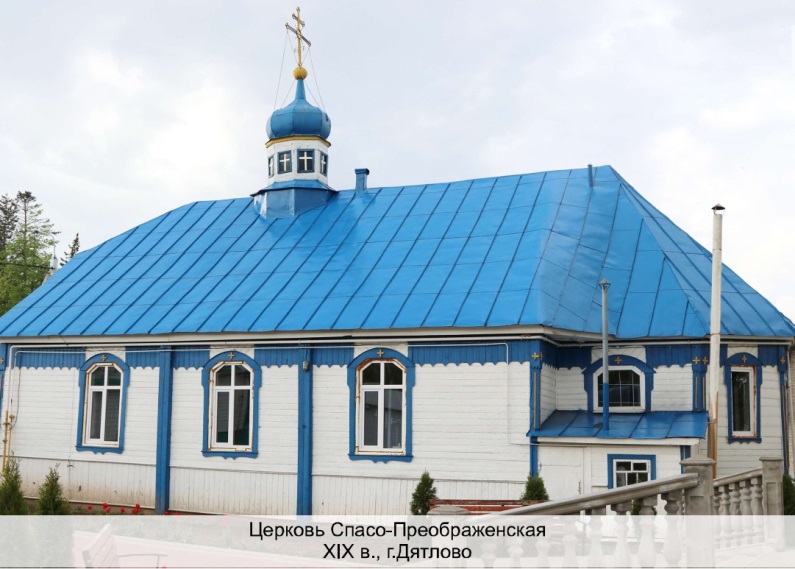 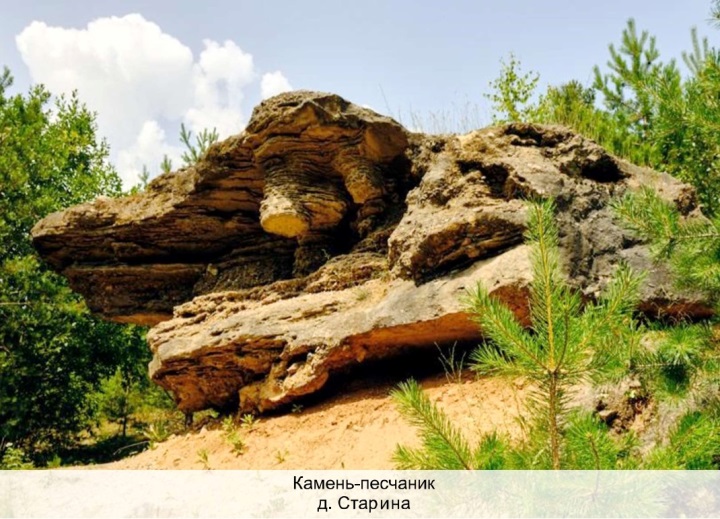 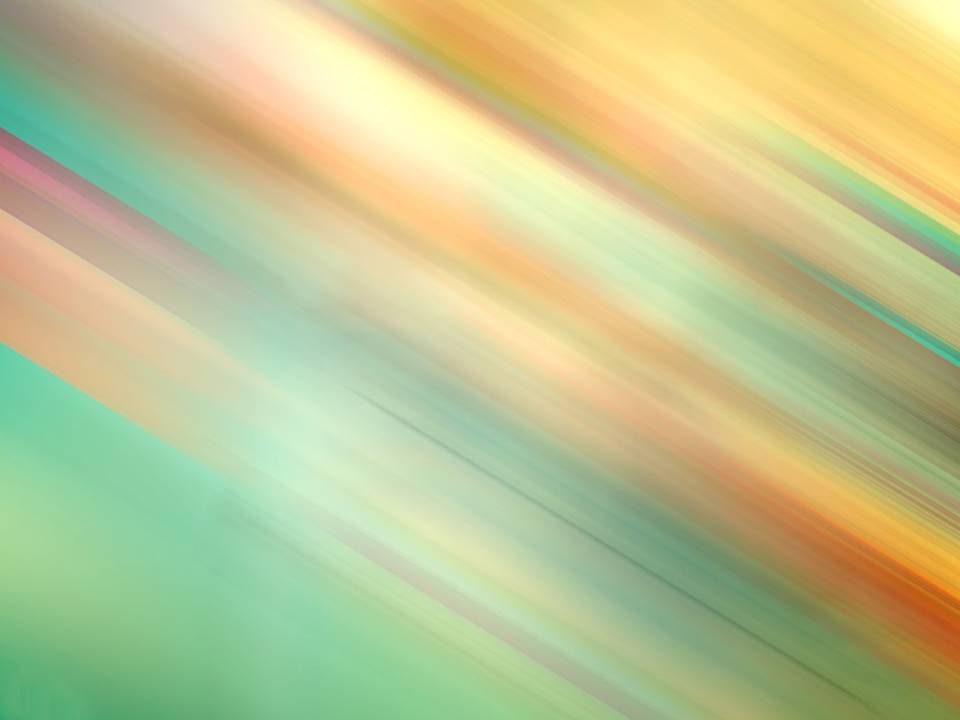 Международный день
 памятников и исторических мест
18  а п р е л я
Сохрани историю – полезно!
И, причем, не только для тебя:
Это будет очень интересно
Всем, кто доживет через века.
Сохрани историю свою
Для потомков в качестве примера,
Как не нужно (или нужно) жить!
И тебя все вспомнят непременно,
И научатся места вокруг ценить!